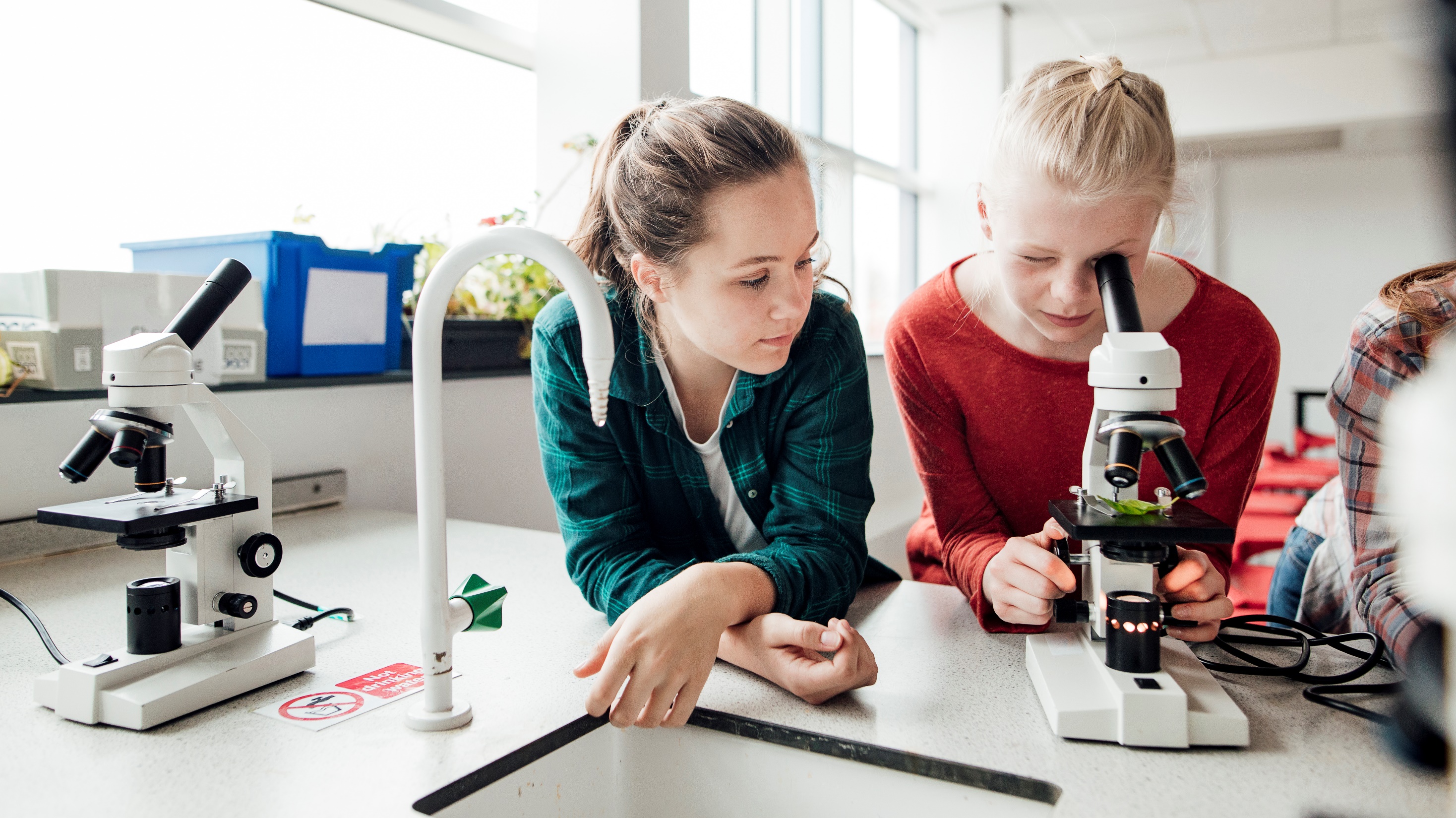 student CourseCards 2022-2023
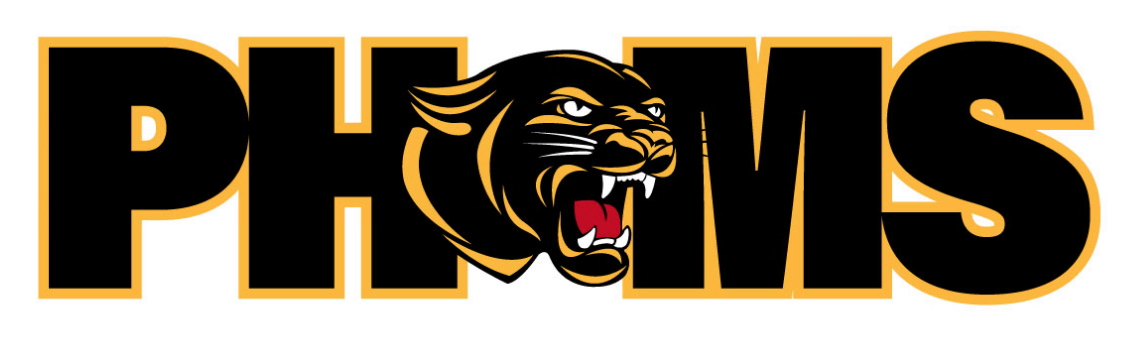 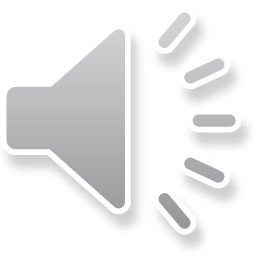 Our Principal
Ms. Athanson
Principal
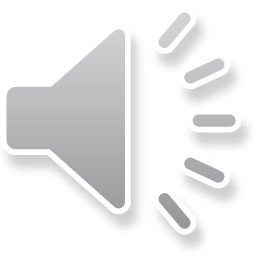 6TH GRADE OFFICE STAFF
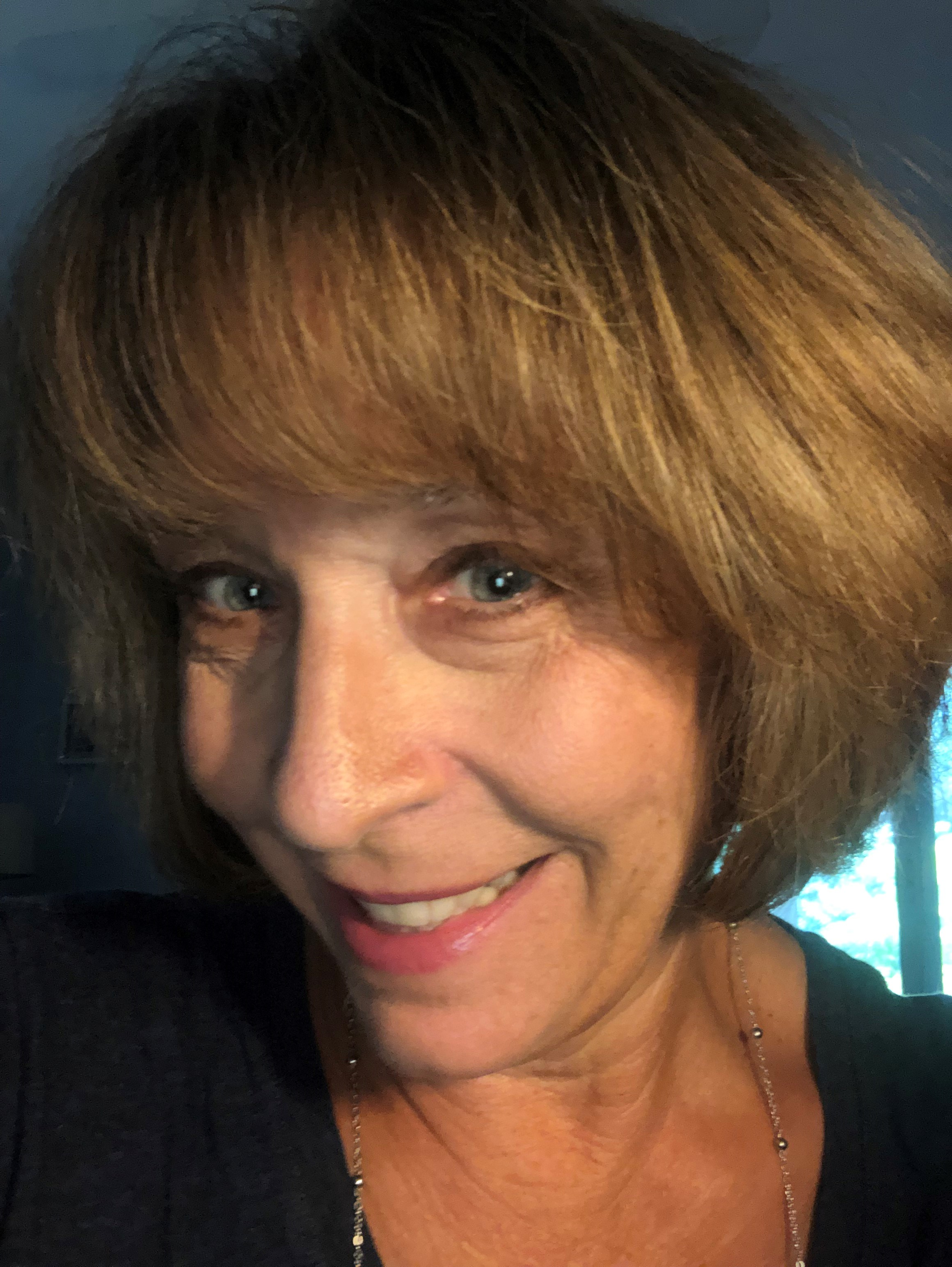 Dr. Wynn
6th grade Assistant Principal
Ms. O’Connor 
6th grade Clerk
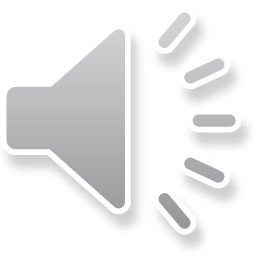 6th Grade counselor Ms. Hill Hillkia@pcsb.org
This is my 2nd year as a school Counselor.
I was a 1st and 2nd grade teacher for 7 years at highland lakes Elementary School.
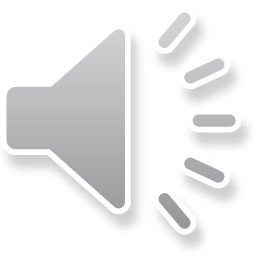 STUDENTS WILL BE PLACED IN CORE ACADEMICS BASED ON FSA scores, GRADES, ETC.
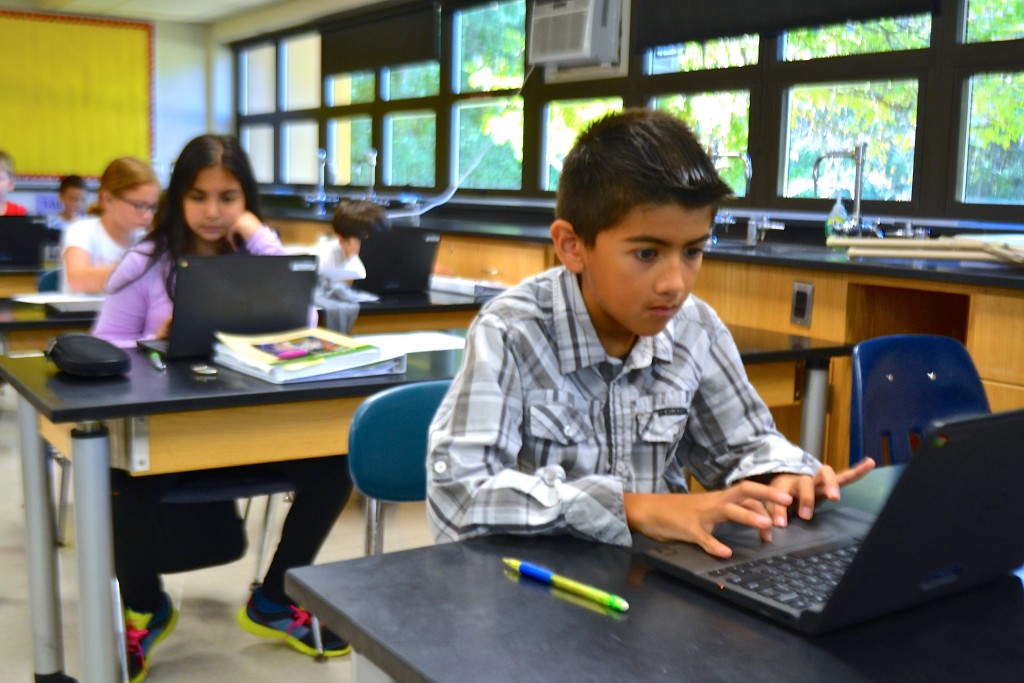 This Photo by Unknown Author is licensed under CC BY-NC-ND
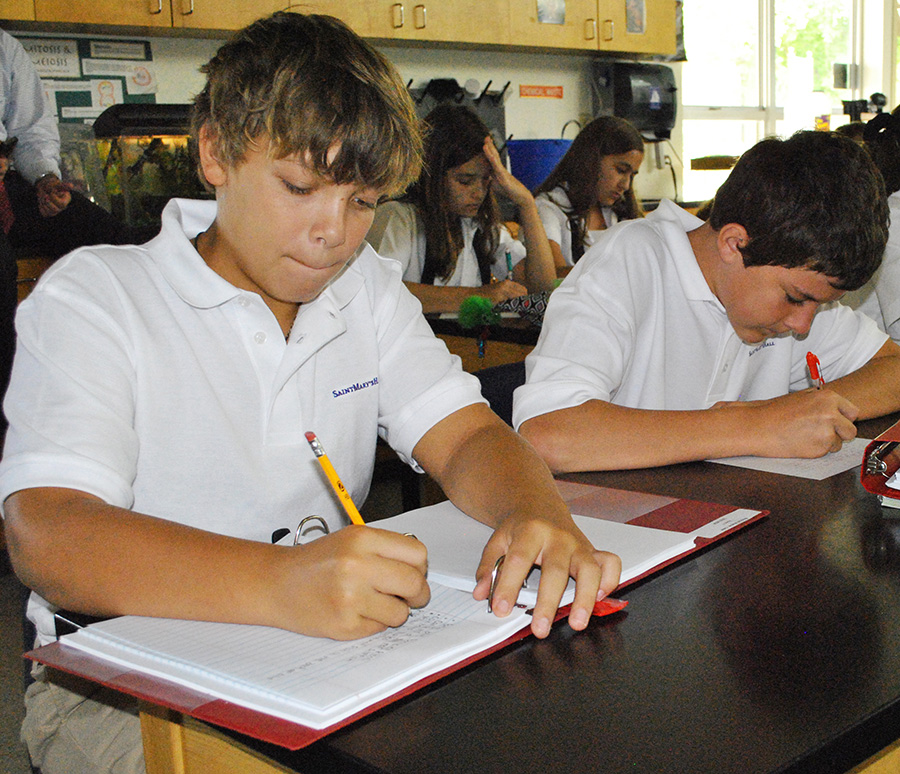 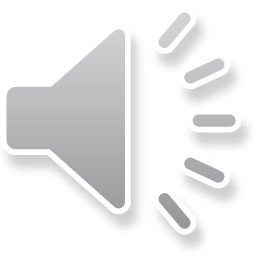 This Photo by Unknown Author is licensed under CC BY-SA
Reading
Students who earn a level 1 or 2 on the fsa reading will be placed in an intensive reading class next school year.  
Reading will take the place of one of your electives
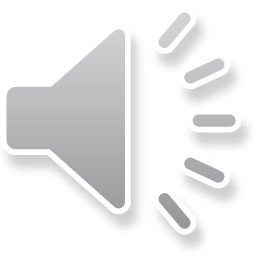 6th graders are required to take pe 
You have 2 choices (only pick 1) 
Full year pe (August- May)
SEMESTER PE AND SEMESTER OF COMPUTER BUSINESS APPLICATION 1
PE	requirements
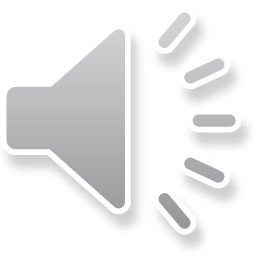 Course card example
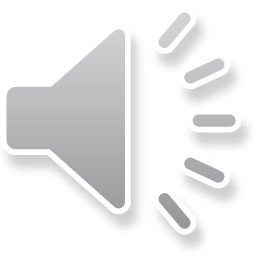 Electives at palm HARBOR MIDDLE SCHOOL
BAND  (full year)
ORCHESTRA (FULL YEAR)
CHORUS (FULL YEAR)
Information & Communication Tech Essentials (FULL YEAR)
Spanish 1 (full year)
AVID *application required Will be enrolled into at least one advanced class (FULL YEAR)
Intro to Manufacturing & Career Planning (Robotics) and Exploring Technology & Career Planning (Woodshop) (each of these are SEMESTER COURSE)
Visual Art 1 and Visual Art 2 (each of these are SEMESTER COURSE)
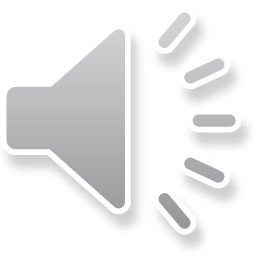 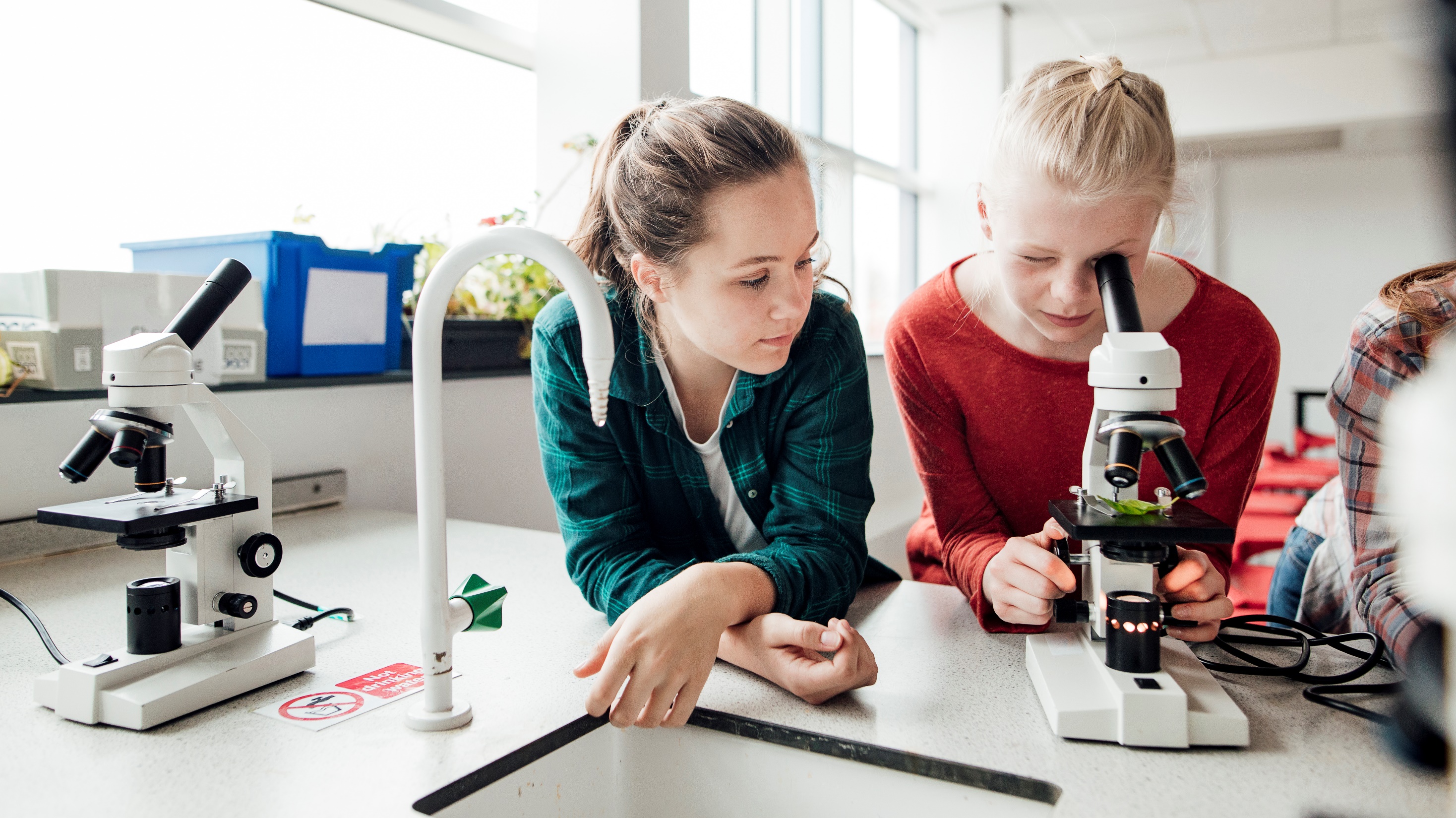 Thank You!
Please feel free to reach out to me if you have any questions or concerns!
Ms. Hill (6th grade) – Hillkia@pcsb.org
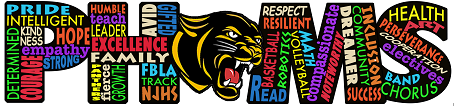 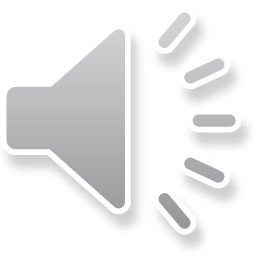